Высшим гуманистическим смыслом социального

 развития  является  отношение к человеку как высшей ценности бытия
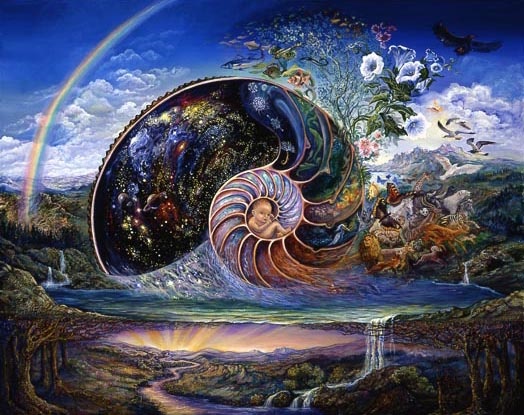 Человек - микрокосмос вселенной, заключающий в себе суть всех вещей
Будучи микрокосмосом, человек, наделен способностью познавать всё сущее, использовать его и наслаждаться им

из всех живых существ человек обладает самым обширным спектром мыслей и действий

 он может охватить все, все познать и принять, направлять развитие и способствовать процветанию, а также превзойти все сущее
Гуманизация  образования - важнейший социально-педагогический принцип, отражающий современные общественные тенденции
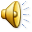 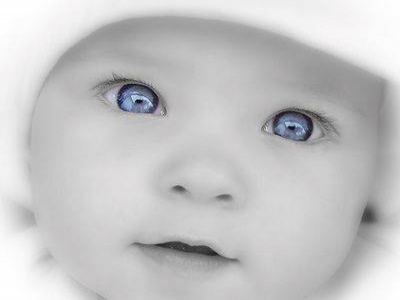 Среди гуманистических тенденций функционирования и развития системы образования можно выделить главную -  ориентацию на развитие личности
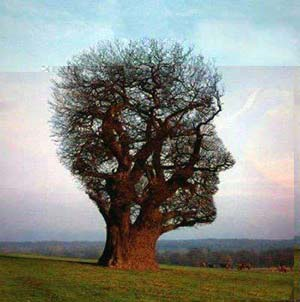